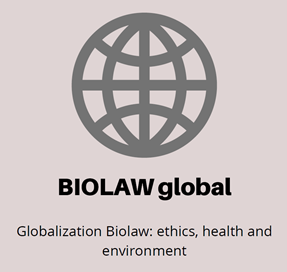 GLOBALIZATION BIOLAW: ETHICS, HEALTH AND THE ENVIRONMENT ref. 101049140 (ERASMUS-EDU-2021-EMJM-DESIGN)
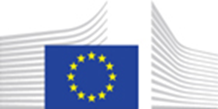 REUNIÓN DE LANZAMIENTO

16/03/2022
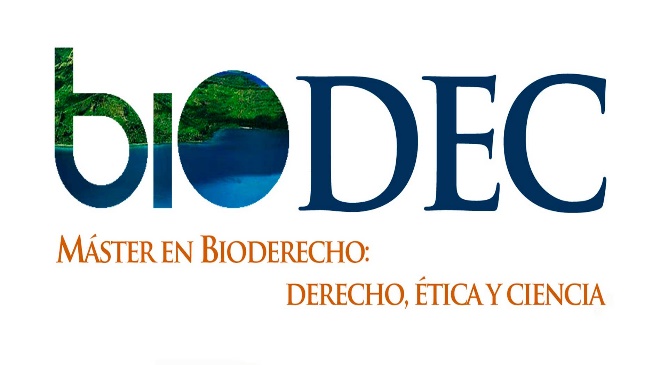 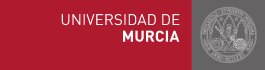 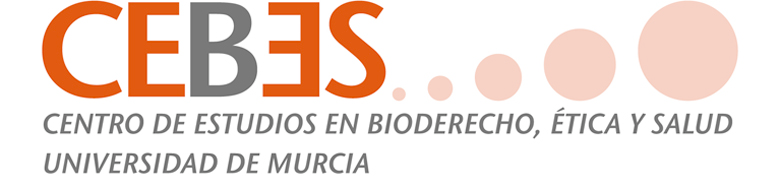 15 MESES

INICIO: 1/02/2022
FIN: 30/04/2023
DURACIÓN Y VIGENCIA
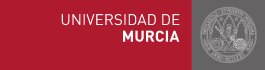 ENTIDAD BENEFICIARIA
ACCIÓN PREPARATORIA DE DISEÑO ERASMUS MUNDUS (emjm-design) biolaw global
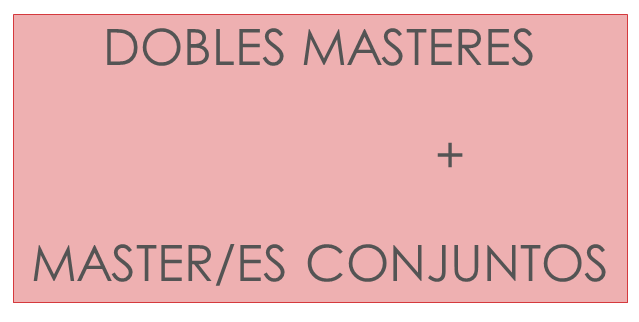 15 MESES

INICIO: 1/02/2022
FIN: 30/04/2023
OBJETIVO
“diseño”
PRÓXIMA CONVOCATORIA FEBRERO 2023
FUTURA SOLICITUD ERASMUS MUNDUS
FINANCIACIÓN DE LA MOVILIDAD DE ALUMNOS Y PROFESORES 
SELLO Erasmus Mundus de los masteres
OBJETIVO
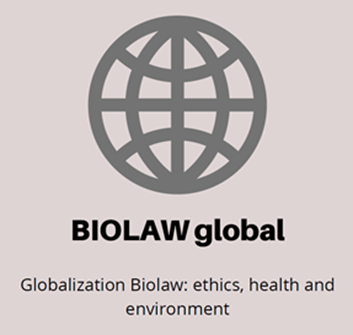 ORDEN DEL DÍA (Reunión de lanzamiento)
PRIMERO.- PRESENTACIÓN PROYECTO BIOLAW GLOBAL 
SEGUNDO.- 2º. PROPUESTA Y NOMBRAMIENTO
Comisión académica plenaria (representantes de los equipos académicos de las Universidades)
Sub-Comisión académica perfil salud y nuevas tecnologías: 1 representante por cada una de las siguientes Universidades: UMU, LILLE, MONTREAL, COIMBRA
Sub-Comisión académica perfil ambiental: 1 representante por cada una de las siguientes Universidades: UMU, LIMOGES, LITORAL, COIMBRA, UCR
Comité de Calidad de Gestión (MQC). 1 representante por Universidad
Comité de Calidad Académica (AQC). 1 representante por Universidad
TERCERO.- PRESENTACIÓN DEL DOBLE/TRIPLE TÍTULO EN BIODERECHO AMBIENTAL (UMU-LIMOGES-UNL) en tramitación
CUARTO.- PRESENTACIÓN DE PROPUESTA DE SEMINARIO DE INNOVACIÓN DOCENTE (U. COIMBRA)
QUINTO.- PRESENTACIÓN DEL BORRADOR/MODELO DE GUÍA DOCENTE (UNL)
SEXTO.- PRESENTACIÓN DE LA WEB DEL PROYECTO
 http://umucebes.es/proyectos/bioderecho-de-la-globalizacion-etica-salud-y-medio-ambiente/
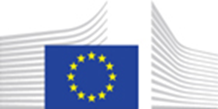 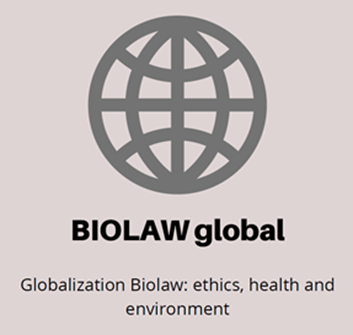 Primero.- Presentación del proyecto BIOLAW Global
Abril 2023
OBJETIVO FINAL
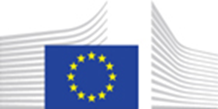 Propuesta de Máster internacional ¿conjunto?¿dobles? en Bioderecho
(2 especializaciones)
Salud y las nuevas tecnologías (ya existe)
Medio ambiente y el cambio climático (en tramitación)
líneas punteras imprescindibles para afrontar con solvencia los retos éticos y jurídicos de la sociedad del siglo XXI desde la perspectiva de los derechos humanos.
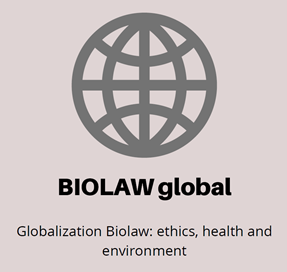 1. ANTEDEDENTES
doble título de Master hispano-francés en Derecho de las nuevas tecnologías
(UMU-ULILLE)
Colaboraciones
1)
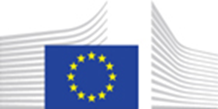 MONTREAL
UCR
COIMBRA
Paris I
UCR
CIRB
CSIC
?
http://master.umucebes.es/doble-titulo-de-master-hispano-frances/
doble título de Master franco-argentino en Derecho Ambiental
(ULIMOGES-UNLITORAL)
2)
+
Triple título
UMU
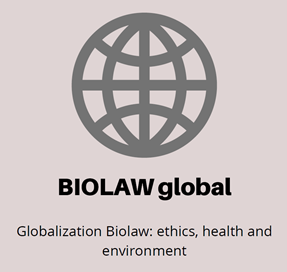 Renovación convenio doble UMU-Lille
A/ Nuevos dobles

B/ Nuevos dobles/triples y  Conjunto internacional
doble título de Master hispano-francés en Derecho de las nuevas tecnologías
(UMU-ULILLE)
¿Incorporaciones?
consorcio internacional de Universidades
Triple título
doble título de Master franco-español
Especialización argentino en Bio-Derecho Ambiental
(UMU- ULIMOGES-UNLITORAL)
doble título de Master franco-argentino en Derecho Ambiental
(ULIMOGES-UNLITORAL)
Incorporación UMU
En tramitación
2. OBJETIVOS ESPECÍFICOS
Revisión y actualización de los planes de estudio de los masteres implicados (incluidas materias, TFM, prácticas, …) llevando a cabo los ajustes oportunos en las guías docentes para dotar de coherencia los programas formativos y facilitar de este modo la consecución del objetivo final del proyecto.
Revisión de los convenios vigentes entre las Universidades socias y celebración de aquellos que sean necesarios para la ejecución del presente proyecto
Revisión de la normativa académica aplicable en cada institución.
Diseño común de los itinerarios más idóneos a cursar por los estudiantes que se integren en el título conjunto. 
Programación de los contenidos de los seminarios de especialización que se integrarán en los itinerarios y su celebración piloto (Universidades y entidades colaboradoras)
Programación y celebración de seminario sobre innovación docente
Análisis y discusión de los procedimientos y requisitos académicos y de gestión de cada una de las Universidades implicadas para definir unos procedimientos comunes que se incorporarán al acuerdo
Elaboración de proyecto de acuerdo de asociación conjunto que englobe a las Universidades de Murcia, Lille, Coimbra, Nacional del Litoral, Limoges  y en su caso Coimbra, Montreal, Costa Rica, que contemple las correspondientes cláusulas en las que se detallen los compromisos de cada institución, las titulaciones implicadas, los mecanismos de reconocimiento de créditos, equivalencia de calificaciones y demás aspectos académicos, operativos, administrativos y financieros de la ejecución del programa de máster. Se incluirá proyecto de learning agreement del estudiante común conjunto.
Itinerario 1: Bioderecho salud y tecnologías
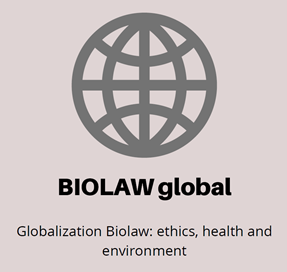 Semestre 1. Universidad de Lille (Francia): Master 2 Droit du cyberespace: technologies et innovations numériques).
https://www.univ-lille.fr/formations/fr-00002467.html
Semestre 2. Universidad de Murcia (España): Master en Bioderecho: Derecho, ética y ciencia
https://www.um.es/web/estudios/masteres/bioderecho


Semestre 3. Universidad de Montreal (Canadá): Maîtrise en droit des technologies de l'information
https://admission.umontreal.ca/programmes/maitrise-en-droit-des-technologies-de-linformation/structure-du-programme/
Semestre 4. Universidad de Coimbra (Portugal): Master Degree in Lawspecialization Biomedical law
https://apps.uc.pt/courses/EN/programme/3266/2021-2022?id_branch=19628
Seminario de especialización 1: CIRB (Nápoles)
Seminario de especialización 2: IF-CSIC (Madrid)
Itinerario 2: Bioderecho ambiental
Semestre 1. Universidad de Murcia (España): Master en Bioderecho: Derecho, ética y ciencia
https://www.um.es/web/estudios/masteres/bioderecho
Semestre 2. Universidad de Limoges (Francia): Master 2 droit de l’environnement, de l’Aménagement et de l’Urbanisme
Semestre 3. Universidad Nacional del Litoral (Argentina) Especialista en Derecho Ambiental y Urbanístico 
https://www.unl.edu.ar/carreras/especializacion-en-derecho-ambiental-y-tutela-del-patrimonio-cultural/

Semestre 4. Universidad de Coimbra (Portugal) Master Degree in Law specialization Environmental Law 
https://apps.uc.pt/courses/EN/programme/3266/2021-2022?id_branch=19628
Seminario de especialización 1: ISPJS- París I (Francia)
Seminario de especialización 2: IF-CSIC (Madrid)
3. UNIVERSIDADES PARTICIPANTES EN FUTURO CONSORCIO ERASMUS MUNDUS (solicitud 2023) EN BIODERECHO
Universidad de Murcia: beneficiaria de la acción EMDM (Proyecto BIOLAW GLOBAL), a partir de su experiencia en el tratamiento jurídico de la incorporación de la perspectiva ética al Derecho, y en la confluencia entre Derecho y ciencia para la resolución de conflictos en materia de salud, medio ambiente y nuevas tecnologías. Aporta un Master en Bioderecho (en proceso de reforma para adaptarse a las necesidades de un futuro ERASMUS MUNDUS) y un doctorado internacional en Bioderecho, disfrutando en el momento actual de un Proyecto europeo (Proyecto Prohuman Biolaw) para la implantación de un nuevo doctorado internacional conjunto sobre Bioderecho. Universidad de Lille: a partir de su experiencia y especialización en derecho del Ciberespacio y sociedades digitalizadas, aporta el Master 2 en Derecho del Ciberespacio.  Universidad de Limoges: a partir de su experiencia y especialización en Derecho ambiental desde la perspectiva europea. Aporta el Master 2 en derecho ambiental.  Universidad Nacional del Litoral: a partir de su experiencia y especialización en derecho ambiental comparado y su larga trayectoria en Derecho ambiental en América Latina y en dobles titulaciones, aporta la Especialización en Derecho del medio ambiente y de la protección del patrimonio cultural. 
+Universidad de Coimbra: especializada en vulnerabilidad ambiental e innovación del derecho ambiental como herramienta jurídica al servicio de la protección del entorno. Participa en el proyecto con el Mestrado Ciências Jurídico-Políticas. Menção em Direito do Ordenamento, do Urbanismo e do Ambiente. - Universidad Montreal: Se trata de una institución puntera y especializada en protección de datos y derecho de las nuevas tecnologías, que tiene antecedentes de colaboración investigadora con las Universidades de Lille y de Murcia desde hace años.  - Universidad de Costa Rica: Se trata de una institución puntera y especializada en Derecho ambiental que tiene antecedentes de colaboración acadéimica e  investigadora con la Universidad de Murcia.
Por discutir y acordar
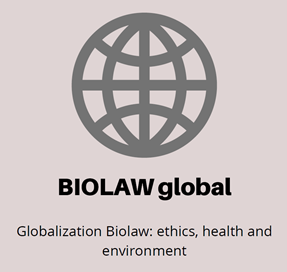 Por discutir y acordar
Seminarios
Estancias de investigación 
Cotutelas
INSTITUCIONES COLABORADORAS  IF-CSIC: aportará la fundamentación ética de las normas reforzando esa perspectiva nueva que incorpora la ciencia del Bioderecho, transversal a las dos especializaciones o perfiles que se proponen. ISPJS-París I-Sorbonne: aportará la especialización en derecho del cambio climático como el más importante reto ambiental de nuestra era, resultado de la globalización y que justifica la visión internacional del Proyecto, más allá de los ordenamientos ambientales internos de los Estados. La colaboración con esta institución se articula a través del grupo de investigación CLIMALEX. CIRB (Centro Interuniversitario di Ricerca Bioetica) Nápoles, que aglutina la fundamentación ética desde una perspectiva constitucional y de derecho comparado.
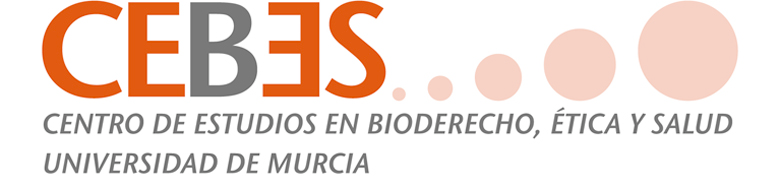 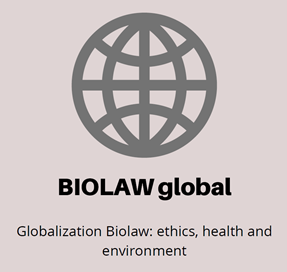 4. EQUIPO INVESTIGADOR (UMU)
INVESTIGADORES UMU
Eduardo Osuna Carrillo de Albornoz
Emilio García Navarro
Teresa María Navarro Caballero
Elisa P. de los Cobos Hernández
Pablo Serra Palao
Andrea Casanova Asencio
Andrés Marín Salmerón 
Juan Antonio Fernández Campos
Directora del Proyecto
Blanca Soro Mateo. 
Coordinadores académicos  
perfil ambiental 
Blanca Soro Mateo 
Santiago M. Álvarez Carreño
perfil salud y nuevas tecnologías 
Belén Andreu Martínez
José Ramón Salcedo Hernández
5. Colaboradores externos proyecto Medidas de diseño erasmus mundus
Perfil MA
Marta Torre Schaub (Paris I) 
Cosimo Gonzalo Sozzo Coordinador académico (perfil medio ambiente) UNL (Argentina)
Emilie Chavelier ULimoges (FR) Coordinadora académica (perfil medio ambiente
Alexandra Aragao UCoimbra (PT) Coordinadora académica (perfil medio ambiente/salud)
Mario Peña Chacón (CR) 
Nestor Cafferatta (Asesor)
Perfil Salud 
Marzel Moritz (FR) Coordinador académico (perfil tecnología) Universidad de Lille (Francia) 
André Dias Pereira Universidad Coimbra (PT)
Pierre Trudel Universidad de Montreal (Canadá)
Transversales
Txetxu Ausín IFS-CSIC (España)
Lorenzo Chieffi CIRB (Italia)
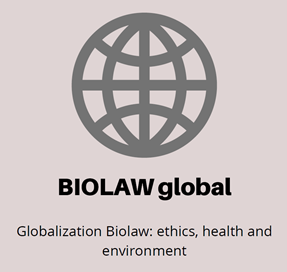 6. Reuniones de coordinación previas, preparación y actividades (2021)
SOLICITUD. Equipo UMU- SRI. Asistentes: Blanca Soro, Belén Andreu, José Ramón Salcedo, Raquel Gras
TRIPLE. UMU, ULIMOGES, UNL, UCoimbra: Propuesta, discusión y tramitación de triple t´tulo de Master en Bioderecho  ambiental (reuniones ZOOM período enero-diciembre 2021) Asistentes: Blanca Soro, Gonzalo Sozzo, Emilie Chavelier, Elexandra Aragao
Reforma título de Master en Bioderecho Equipo UMU: (en fase final de tramitación)
. Master en Derecho ambiental. UCR. Reunión en MURCIA, Noviembre 2021(PROHUMAN BIOLAW)
7. CONTENIDO Y CRONOGRAMA DEL PROYECTO 
(FEBRERO 2022-ABRIL 2023)
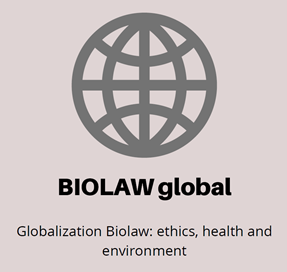 Febrero-Abril 2022
ACTIVIDADES
ENTREGABLES
KICK OFF EVENTO (8 de febrero de 2022)
Comisión Europea
Asistentes: Emilie Chavelier y José Ramón Salcedo
ELABORACIÓN DEL LOGO DEL PROYECTO (FEBRERO 2022)
PRESENTACIÓN PROYECTO UMU, 3 DE MARZO DE 2022
Jorge Piernas, Rector Universidad Lille, Belén Andreu, Marcel Moritz
INAUGURACIÓN WEB (cebes), 3 de marzo de 2022 (EN DESARROLLO)
Primera Reunión de coordinación (16 MARZO 2022)

ELABORACIÓN Y DESARROLLO Y MANTENIMIENTO DE LA PÁGINA WEB DEL PROYECTO http://umucebes.es/proyectos/bioderecho-de-la-globalizacion-etica-salud-y-medio-ambiente/
ELABORACIÓN DE UN VIDEO DE DIFUSIÓN (EN DESARROLLO) 
LIMOGES, Marzo 2022
Universidad de Limoges-Universidad Nacional del Litoral. Visita de Cosimo Gonzalo Sozzo
MURCIA, Abril 2022
Universidad de Murcia-Universidad de Lille. Visita Marcel Moritz (reunión programada 7 de abril de 2022 para la discusión sobre la renovación del doble título de master)
Borrador de convenio marco de triple título (clausulado general) Digital Castellano/Francés/Portugués
 Programa de Seminario de capacitación e innovación docente (UCoimbra)
Modelo (borrador) de guía docente común para las asignaturas del itinerario (UNL)
Página web
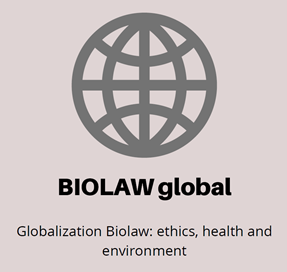 MAYO-JULIO 2022
ENTREGABLES
ACTIVIDADES
Convenios marco de colaboración con cada una de las Universidades del Consorcio Digital Castellano/Francés/Portugués
Plan de calidad e informes de calidad (UNL)
MURCIA Junio 2022
Universidad de Murcia-Universidad de Coimbra. Visita Alexandra Aragao. Congreso sobre Biodiversidad y cambio climático
COSTA RICA JULIO 2022
Universidad de Murcia, Universidad de Costa Rica, Universidad de Lille. Seguimiento proyecto
Segunda reunión de coordinación (JULIO 2022)
Zoom
Convenios marco de colaboración (revisión)
Plan de calidad e informe
Anexos convenios y learning agreement (definitivos en octubre)
AGOSTO –OCTUBRE  2022
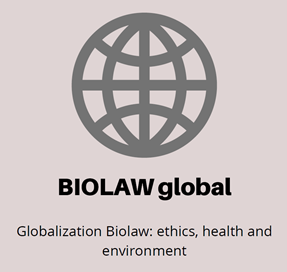 ACTIVIDADES
ENTREGABLES
Anexos de los Convenios de triple título
Learning agreement de los estudiantes de los triples títulos
LILLE, septiembre 2022
Universidad de Murcia-Universidad de Lille. Visita Belén Andreu y Blanca Soro

MURCIA finales septiembre 2022
Universidad de Murcia, Universidad de Limoges. Universidad Nacional del Litoral. Visita Gonzalo Sozzo, Emilie Chavelier. 
Congreso Internacional de Bioderecho. Seminario Bioderecho (Alexandra/IBEROJUR)
Noviembre 2022
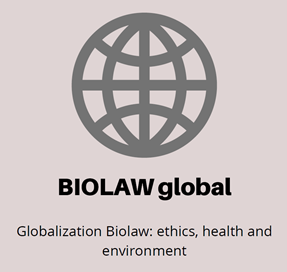 ENTREGABLES
ACTIVIDADES
Dosier de prensa Castellano/francés e ingles
Tercera reunión de coordinación (noviembre 2022)
Zoom
Informes de calidad
Programa y organización de curso de capacitación
Diciembre 2022-enero  2023
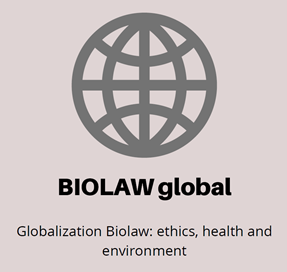 ACTIVIDADES
ENTREGABLES
Plan de calidad 
Informes de calidad (UNL)
LIMOGES, Enero 2023 
Universidad de Limoges, Universidad de Murcia-Universidad Nacional del Litoral. Visita Gonzalo Sozzo, Blanca Soro y Santiago A. Carreño (perfil ambiental triple)
FeBrero-marzo-abril  2023
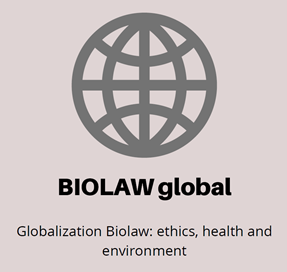 ACTIVIDADES
ENTREGABLES
Programa Jornada de formación y registro de asistentes (Coimbra) Castellano/Portugués/francés
Borrador de memoria de título conjunto (Lille) DigitalCastellano, portugués, francés
Cuarta reunión de coordinación (marzo 2023
Zoom)
Memoria título conjunto
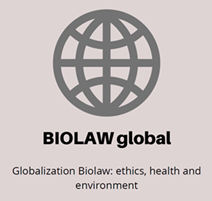 Recomendaciones (Difusión)
Jornadas inicial de difusión ad hoc y su réplica en cada una de las Universidades (septiembre 2022)
Inclusión del proyecto en las actividades de difusión SSRRII 
Inclusión del proyecto en el marco de los seminarios, congresos y demás actividades académicas que se celebren por las Universidades socias sobre las temáticas del proyecto (medio ambiente, salud y nuevas tecnologías).
Distribución de la información generada y de los hitos del proyecto a través de Redes sociales de cada una de las Universidades y en la web del proyecto.
Difusión del proyecto en medios de comunicación
Enviar a cebes@um.es
segundo.- PROPUESTA Y NOMBRAMIENTO
Comisión académica plenaria (representantes de los equipos académicos de las Universidades)
	Sub-Comisión académica perfil salud y nuevas tecnologías: 1 representante por cada 	una de las siguientes Universidades: UMU, LILLE, MONTREAL, COIMBRA
	Sub-Comisión académica perfil ambiental: 1 representante por cada una de las 	siguientes Universidades: UMU, LIMOGES, LITORAL, COIMBRA, UCR
Comité de Calidad de Gestión (MQC). 1 representante (técnico) por Universidad
Comité de Calidad Académica (AQC). 1 representante (académico) por Universidad
Enviar a cebes@um.es
TERCERO.- PRESENTACIÓN DEL DOBLE/TRIPLE TÍTULO EN BIODERECHO AMBIENTAL (UMU-LIMOGES-UNL)
Semestre 1. Universidad de Murcia (España): Master en Bioderecho: Derecho, ética y ciencia
https://www.um.es/web/estudios/masteres/bioderecho
Semestre 2. Universidad de Limoges (Francia): Master 2 droit de l’environnement, de l’Aménagement et de l’Urbanisme
Semestre 3. Universidad Nacional del Litoral (Argentina) Especialista en Derecho Ambiental y Urbanístico 
https://www.unl.edu.ar/carreras/especializacion-en-derecho-ambiental-y-tutela-del-patrimonio-cultural/
CUARTO.- PRESENTACIÓN DE PROPUESTA DE SEMINARIO DE INNOVACIÓN DOCENTE (U. COIMBRA)
Por discutir y acordar
QUINTO.- PRESENTACIÓN DEL BORRADOR/MODELO DE GUÍA DOCENTE (UNL)
Por discutir y acordar
SEXTO.- PRESENTACIÓN DE LA WEB DEL PROYECTO
Provisionalmente:   http://umucebes.es/proyectos/bioderecho-de-la-globalizacion-etica-salud-y-medio-ambiente/
Propuesta de estructura
Inicio
Proyecto
Equipo
Actividades
Noticias
PERFIL TWITER
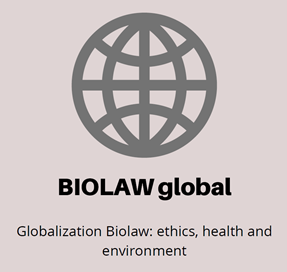 Por discutir y acordar